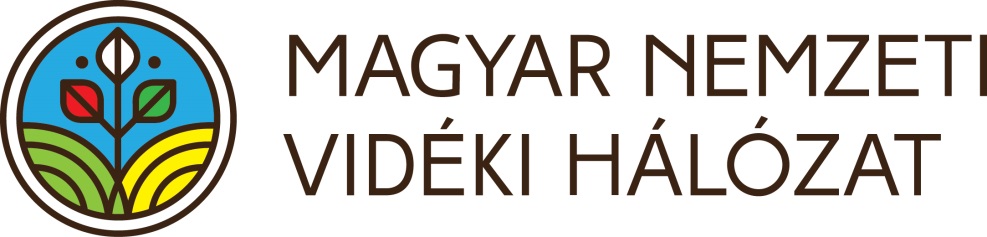 A Vidékfejlesztési Program megvalósítása, pályázati lehetőségek
Kutai Tibor
Magyar Nemzeti Vidéki Hálózat
Fejér Megyei Területi Felelős
E-mail:kutai.tibor@szpi.hu
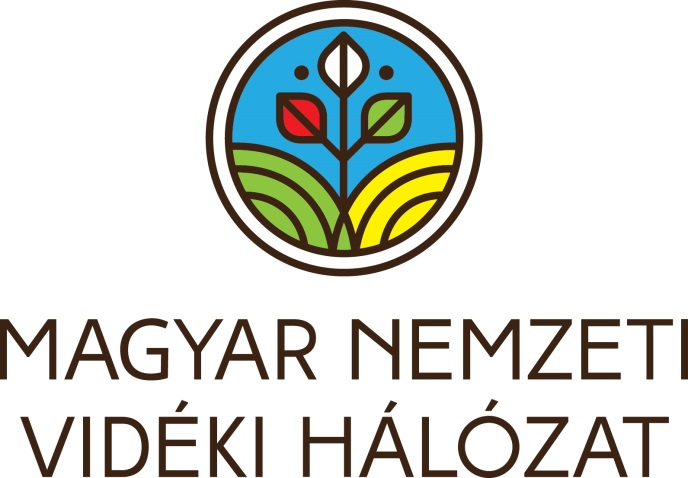 TOLNA MEGYEI POLGÁRMESTERI FÓRUM
2017. FEBRUÁR 20.
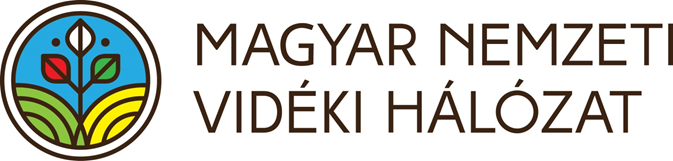 A Vidékfejlesztési Program végrehajtása 
2017. február 9-i adatok szerint
A Vidékfejlesztési Program 
felfüggesztett pályázatai
Trágyatároló építésének támogatása - 5,6 Mrd Ft 
Felfüggesztve: 2016. május 6.
Beérkezett kérelmek: 707 db
Támogatási igény: 14,80 Mrd Ft
Településképet meghatározó épületek külső rekonstrukciója, többfunkciós közösségi tér létrehozása, fejlesztése, energetikai korszerűsítés – 26,9 Mrd Ft
Felfüggesztve: 2016. május 26.
Beérkezett kérelmek: 2204 db
Támogatási igény: 76,21 Mrd Ft
Szarvasmarhatartó telepek korszerűsítése – 19,86 Mrd Ft
Felfüggesztve: 2016. július 23.
Beérkezett kérelmek: 1359 db
Támogatási igény: 75,00 Mrd Ft
Sertéstartó telepek korszerűsítése – 19,86 Mrd Ft
Felfüggesztve: 2016. július 23.
Beérkezett kérelmek: 331 db
Támogatási igény: 50,8 Mrd Ft
Baromfitartó telepek korszerűsítése – 19,86 Mrd Ft
Felfüggesztve: 2016. július 23.
Beérkezett kérelmek: 426 db
Támogatási igény: 65,31 Mrd Ft
Kisméretű terménytároló, -szárító és -tisztító építése, korszerűsítése – 19,68 Mrd Ft
Felfüggesztve: 2016. október 5.
Beérkezett kérelmek: 1179 db
Támogatási igény: 61,18 Mrd Ft
Nem mezőgazdasági tevékenységek elindításának támogatása – Mezőgazdasági tevékenységek diverzifikációja, mikrovállalkozások indítása – 13,85 Mrd Ft
Felfüggesztés: 2016. november 24.
Beérkezett kérelmek: 11066 db
Támogatási igény: 139,86 Mrd Ft
Mezőgazdasági termékek értéknövelése és erőforrás-hatékonyság elősegítése a feldolgozásban – 140,96 Mrd Ft
Felfüggesztés: 2016. november 30.
Beérkezett kérelmek: 1415 db
Támogatási igény: 274,64 Mrd Ft
A Vidékfejlesztési Program 
felfüggesztett pályázatai
Juh- és kecsketartó telepek korszerűsítése – 3,97 Mrd Ft 
Felfüggesztve: 2017. január 19.
Beérkezett kérelmek: 489 db
Támogatási igény: 9,19 Mrd Ft
Kertészet korszerűsítése
gombaházak - hűtőházak létrehozására, meglévő gombaházak - hűtőházak korszerűsítését támogató felhívás – 22,00 Mrd Ft 
Felfüggesztve: 2017. január 16.
Beérkezett kérelmek: 312 db
Támogatási igény: 46,66 Mrd Ft
Kertészet korszerűsítése
üveg- és fóliaházak létesítése, energiahatékonyságának növelése geotermikus energia felhasználásának lehetőségével – 22,50 Mrd Ft 
Felfüggesztve: 2017. január 31.
Beérkezett kérelmek: 294 db
Támogatási igény: 39,85 Mrd Ft
Külterületi helyi közutak fejlesztése, önkormányzati utak kezeléséhez, állapotjavításához, karbantartásához szükséges erő- és munkagépek beszerzése 
– 18,40 Mrd Ft 
Felfüggesztve: 2017. február 9.
Beérkezett kérelmek: 1203 db
Támogatási igény: 56,51 Mrd Ft
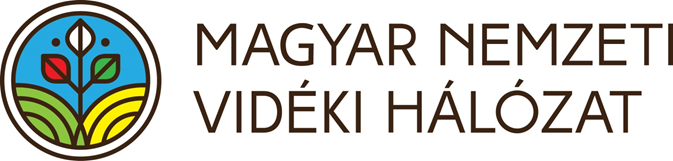 A kertészetek korszerűsítésére még nyitott pályázati felhívások
Max. támogatási összeg
500 millió Ft 
(közös beruházás: 1 milliárd Ft)
Keretösszeg: 
3 Mrd Ft
Eddig igényelt:
442 millió Ft
Keretösszeg: 
19,33 Mrd Ft
Eddig igényelt:
13,22 Mrd Ft
Gyógy- és fűszernövény termesztés fejlesztése
Ültetvénytelepítés támogatása öntözés kialakításának lehetőségével
Max. támogatási összeg
50 millió Ft 
(közös beruházás: 100 millió Ft)
Támogatási kérelmek benyújtásának kezdete:
Max. támogatási összeg
75 millió Ft 
(közös beruházás: 150 millió Ft)
2016. március 3., 4., 7., 9.
Kertészeti gépbeszerzés támogatása
A felhívás megjelenése: 2016. november 8.
február 8-ig beérkezett kérelmek összesen: 4142 db
Támogatási igény: 27,51 Mrd Ft
Támogatás célja:
Kertészeti termeléshez kapcsolódó munkagépek, eszközök beszerzése.
Önjáró betakarítógépek beszerzése.
Támogatási intenzitás:
50 % - konvergencia régiók
40 % - Közép-Magyarországi régió
+ 10 százalékponttal növelt intenzitás fiatal gazda, kollektív  beruházás
Maximum 1 db, legfeljebb 80 kW motorteljesítményű traktor beszerzése → 75% kertészeti STÉ igazolás szükséges!
Értékelési határnapok:
- 2017. február 6. 
- 2017. március 6. 
- 2017. április 6. 
…
A felhívás megjelenése: 2016. július 12.
Borászat termékfejlesztésének és erőforrás-hatékonyságának támogatása
Eddigi igénylés: 42,62 Mrd Ft 606 db TK
Keretösszeg:
40 Mrd Ft
Önállóan támogatható tevékenységek:
Borászati gépek, technológiai berendezések beszerzése, építéssel járó fejlesztési beruházások.
Energiahatékonyság növelése, megújuló energia
Választható, önállóan nem támogatható tevékenységek:
Egyéb szolgáltatások, beleértve a tájékoztatás és nyilvánosság biztosításának kötelező tevékenységét(5%)
Telepi infrastruktúra fejlesztése (15%) 
Ingatlan vásárlása (2%)
Bortároló tartálykapacitás bővítése, kivéve hűthető tartályok, illetve a technológiai rendszer részét képező pl. puffertartály (20%)
Fahordó vásárlása (min. gönci hordó méretű, max. 10 millió Ft)
Támogatási összeg: 
maximum 200 millió Ft
Támogatási intenzitás:
50 % (Pest megye: 40%)
Támogatást igénylők: mezőgazdasági termelő, termelői csoport és termelői szervezet, mezőgazdasági termelőnek nem minősülő mikro- és kisvállalkozás.
Jogosultak:
mg-i termelők (min. 50% mg. árbevétel), valamint annak nem minősülő mikro – és kisvállalkozások kizárólag borászati tevékenység végzése esetén
Támogatási kérelmek benyújtásának negyedik szakasza: 2016.december13. – 2017. március 13.
Mezőgazdasági vízgazdálkodási ágazat 
fejlesztése
Keretösszeg:
49,5 Mrd Ft
A felhívás megjelenése: 2016. május 11.
A felhívás célja: a mezőgazdasági termelés biztonsága és a klímaváltozáshoz való alkalmazkodás érdekében a vízvisszatartás, a vízkészleteinkkel való fenntartható gazdálkodás, takarékos öntözési technológiák elterjesztése, a klímaváltozásnak ellenálló termelési módszerek és fenntartható területhasználat biztosítása, a felszíni és felszín alatti víztestek mennyiségi szempontból jó állapotba hozásához és/vagy a jó állapotuk megőrzéséhez szükséges intézkedések támogatása.
február 8-ig beérkezett kérelmek összesen: 281 db
Támogatási igény: 11,14 Mrd Ft
Támogatás mértéke: 
egyéni projekt esetén maximum 500 millió forint, kollektív projekt esetén maximum 1 milliárd forint vissza nem térítendő támogatás.
Jogosultak:
mezőgazdasági termelő illetve csoportjaik
fiatal mezőgazdasági termelő
Vízjogi engedélyköteles beruházások esetében a pályázat benyújtásának feltétele a jogerős elvi vízjogi engedélyek megléte.
Támogatási intenzitás:
50 % (Pest megye: 40%)
+ 10 – 10 százalékponttal növelt intenzitás fiatal gazda és kollektív beruházás esetén
Támogatási kérelmek benyújtásának második szakasza:
2016. november 8. – 2017. március 6.
Keretösszeg:
5 Mrd Ft
A felhívás megjelenése: 2016. február 1.
Mezőgazdasági kisüzemek fejlesztése
Jogosultak
főállású őstermelő, vagy mikro-vállalkozásnak és mezőgazdasági termelőnek minősülő főállású egyéni vállalkozó, vagy szociális szövetkezet. A kérelem benyújtását megelőző naptári évben a mezőgazdasági tevékenységből származó mezőgazdasági termelés értéke eléri a 3000 euro STÉ értéket, de nem haladja meg a 6000 euro STÉ értéket.
Max. támogatási összeg
a pályázó egyösszegű átalány formájában, két részletben nyerhet 15.000 eurónak megfelelő támogatást
Beadott kérelmek 2017. február 8-ig: 
958 darab
Az igényelt támogatási összeg:
4,53 milliárd forint
Döntés napokon belül!
Támogatási kérelmek benyújtásának második szakasza:
2016. szeptember 24. – 2017. március 3.
A felhívás megjelenése: 2016. november 8.
Éghajlatváltozáshoz kapcsolódó és időjárási kockázatok megelőzését szolgáló beruházások támogatása
február 8-ig beérkezett kérelmek összesen: 125 db
Támogatási igény: 2,29 Mrd Ft
Támogatható tevékenységek:
jégesőkár megelőzését szolgáló eszköz, berendezés beszerzése
mezőgazdasági esőkár megelőzését szolgáló technológia kialakítása
tavaszi fagykár megelőzését szolgáló eszköz, berendezés beszerzése
Támogatási intenzitás:
60 % - egyéni projekt 
80 % - kollektív projekt
Kedvezményezett:
Minden aktív mezőgazdasági termelő (6000 € STÉ, min. 50% mg. árbevétel) illetve azok szerveződései.
2017. január 6. – 2017. február 6.
Támogatási kérelmek benyújtásának első szakasza:
10
A felhívás megjelenése: 2016. december 20.
A fiatal mezőgazdasági termelők számára nyújtott induló támogatás
Keretösszeg:
37,75 Mrd Ft
Üzleti terv benyújtása kötelező
A felhívás célja:
• Generációváltás elősegítése
• Fejlesztési forrás biztosítása
• Önálló, életképes családi   
   gazdaság kialakítása
Jogosult: 
1. legfeljebb 40 éves természetes személy
mezőgazdasági jellegű szakismeret
12 hónapnál nem régebbi mezőgazdasági egyéni vállalkozói regisztráció
legalább 6000, de legfeljebb
      25000 euro STÉ értékű
      termelési potenciál megléte
2. jogi személy esetén, annak személyében kizárólagos tulajdonosa és ügyvezetője
Vissza nem térítendő átalány támogatás, az üzleti tervben vállalt kötelezettségek teljesítésére
Támogatás mértéke: 
40 ezer eurónak megfelelő forintösszeg (~12 millió Ft), két részletben (75%+25%)
Kötelezettségvállalás időtartama:
 5 év
2017. március 1. – 2017. március 31.
Támogatási kérelmek benyújtásának első szakasza:
Nem mezőgazdasági tevékenységek  indításának  (I.) és fejlesztésének (II.) támogatása :
Keretösszeg:
50 Mrd Ft
Az I. felhívás megjelenése: 2016. augusztus 25.
A II. felhívás megjelenése: 2016. december 28.
Két pályázati felhívás:
I. Nem mezőgazdasági tevékenységek  indításának  támogatása: 




 II. Nem mezőgazdasági tevékenységek fejlesztésének támogatása:
Felfüggesztés!
A felhívások célja: A vidéki térség mezőgazdasági vállalkozásainak jövedelemstabilizálását, valamint a mezőgazdaságon kívüli vállalkozások elindítását szolgálja
Beérkezett:
11066 db  
139,86 Mrd Ft
13,85 Mrd Ft
Igényelhető támogatás:
I. pályázat: 
max. 40.000 eurónak megfelelő forintösszeg

II. pályázat:
max. 160 000 eurónak megfelelő forintösszeg
35,9 Mrd Ft
Támogatási kérelmek benyújtásának
 első szakasza:
2017. április 3. – 2017. május 3.
Támogatási kérelmek benyújtása: 2017. március 31. - 2019. április 1.
Tanyák háztartási léptékű villamos energia és vízellátás, valamint szennyvízkezelési fejlesztései
Keretösszeg:
8,23 Mrd Ft
A felhívás célja:
azon tanyák infrastrukturális ellátottságának fejlesztése, amelyek villamos energia, vízellátási rendszere, vagy szennyvíz kezelése elavult, illetve nem megfelelően, vagy nem került kiépítésre.
Támogatás mértéke:
természetes személyek legfeljebb 6,2 millió forint
önkormányzatok legfeljebb 50 millió forint
 A támogatás maximális mértéke a fejlesztés helye szerinti településre vonatkozóan változik.
A felhívás keretében az alábbi tevékenységek támogathatóak önállóan:
a) háztartási léptékű szigetüzemű, vagy hálózatra kapcsolt villamos energia rendszer kiépítése:
– villamosenergia-ellátást biztosító fejlesztés, beleértve a megújuló energiával 	történő fejlesztést.
b) háztartási léptékű ivóvízellátást szolgáló rendszer kiépítése:
– kútfúrás;
– vízbeszerző, vízkezelő, víztározó, vízelosztó, víztisztító létesítmények és 	felépítményei, mely nem haladja meg a napi 50 személy vízellátását;
– háztartási törpe-vízmű.
c) háztartási léptékű szennyvízkezelést, -tisztítást szolgáló rendszer kiépítése:
– egyedi szennyvízkezelő berendezéssel.
Kiválasztási kritériumok:
A természetes személyek 
30 pont - fenntartási és üzemeltetési terv minősége 
30 pont - az építési-műszaki tervdokumentáció vagy műszaki leírás
20 pont - ha a beruházás a szennyvízkezelési és ivóvíz fejlesztés a 27/2004. (XII. 25.) KvVM rendeletben felsorolt, a felszín alatti víz állapota szempontjából valamely érzékeny területeken levő települések valamelyikén valósul meg. 
A települési önkormányzatok 
20 pont – ha 15-nél több tanyát érint a beruházás
10 pont – amennyiben az önkormányzat vállalja a megvalósuló fejlesztések működtetéséhez kapcsolódóan karbantartó foglalkoztatását legalább félállásban
Külterületi helyi közutak fejlesztése, önkormányzati utak kezeléséhez, állapotjavításához, karbantartásához szükséges erő- és munkagépek beszerzése
Teljes keret:
18,4 Mrd Ft
Támogatható tevékenységek:
1. Önkormányzati tulajdonú vagy önkormányzati vagyonkezelésű, külterületi, már meglévő földutak:
a) mechanikai stabilizálása;
b) fejlesztése szélesítéssel; 
c) alépítményének és szilárd burkolatának kialakítása.
2. Önkormányzati tulajdonú utak karbantartását, rendszeres felújítását biztosító:
a) vontatott és függesztett munkagépek, 
b) erőgépek,
c) erőgépek és vontatott, függesztett munkagépek,
d) ágaprító gépek beszerzése.
14,7 Mrd Ft
3,7 Mrd Ft
Támogatás mértéke:
1. célterület: 100 millió Ft
2. célterület: egyéni projekt esetén 10 millió Ft, kollektív beruházás esetén: 20 millió Ft
Fenntartási kötelezettség:
5 év
Kedvezményezettek:
vidéki térségben működő települési önkormányzat, önkormányzati társulás
Támogatási kérelmek benyújtása folyamatban
A támogatási kérelmek benyújtása: 2017. március 14. -  2019. március 13.
Jégesőkár megelőzésére szolgáló beruházások támogatása
Keretösszeg:
1,8 Mrd Ft
A felhívás célja:
jégeső-elhárító rendszer – például talajgenerátoros jégeső-elhárító megoldás – kialakítása, vagy meglévő rendszer továbbfejlesztése, felújítása
A támogatás mértéke, összege:
a) Az igényelhető vissza nem térítendő támogatás összege: maximum 1,8 milliárd forint.
b) A támogatás maximális mértéke az összes elszámolható költség 100 százaléka (KMR és nem KMR régióban egyaránt).
Kötelezettségvállalás: 5 év
Kiválasztási kritériumok:
55 pont – üzleti terv minősége 
5 pont – ha a tervezett projekt területi kiterjedése legalább három megyét érint
15 pont –  ha hat megyét érint 
20 pont - ha tíz megyét érint 
10 pont -  ha a beruházással érintett megyékben jégesőkár igazoltan előfordult 2012 óta
15 pont - ha a tervezett projektet közjogi szerv valósítja meg.
A támogatott projektek várható száma: 4 db.
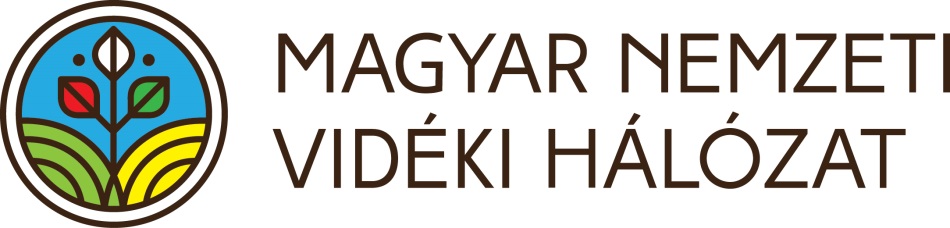 2017-ben megjelentetni tervezett pályázatok
14 db
Március 31-ig:
84,25 Mrd Ft
Helyi termékértékesítést szolgáló piacok infrastrukturális fejlesztése, közétkeztetés fejlesztése – 12,64 Mrd Ft
Mezőgazdasági, erdőgazdálkodási és élelmiszer-feldolgozáshoz kapcsolódó egyéni és csoportos szaktanácsadás –13,91 Mrd Ft
Termelői csoportok és termelői szervezetek létrehozása – 11,29 Mrd Ft
Szaktanácsadók továbbképzése – 0,19 Mrd Ft 
Szakmai tanulmányutak, csereprogramok – 1,53 Mrd Ft
A fenntarthatóságot célzó tájgazdálkodás, terület-és tájhasználatváltás együttműködései – 1,00 Mrd Ft
Innovációs operatív csoportok létrehozása és 
      az innovatív projekt megvalósításához szükséges beruházás támogatása – 24,95 Mrd Ft
LEADER – Helyi akciócsoportok együttműködési tevékenységeinek előkészítése
és megvalósítása – 1,92 Mrd Ft
Szolidáris gazdálkodás és közösség által támogatott mezőgazdaság – 1,30 Mrd Ft
Együttműködések támogatása a rövid ellátási láncok 
       és a helyi piacok kialakításáért, fejlesztéséért és promóciójáért – 3,84 Mrd Ft 
Az erdei ökoszisztémák térítésmentesen nyújtott közjóléti funkcióinak fejlesztése – 1,61 Mrd Ft 
Erdészeti technológiákra, valamint erdei termékek feldolgozására és piaci értékesítésére irányuló beruházások – 4,00 Mrd Ft
Erdészeti genetikai erőforrások fejlesztése – 2,24 Mrd Ft
Védett őshonos és veszélyeztetett mezőgazdasági állatfajták genetikai állományának in situ vagy in vitro megőrzése, továbbá a genetikai beszűkülést megelőző tanácsadói tevékenységek támogatása – 3,83 Mrd Ft
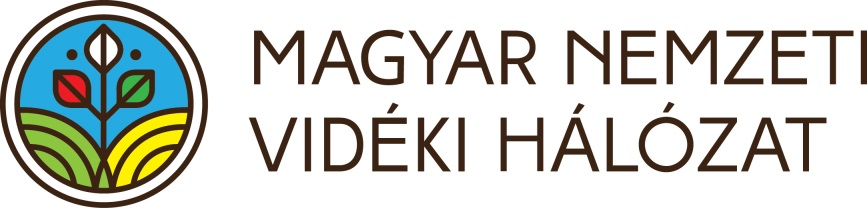 A vidéki térségek kisméretű infrastruktúrájának és alapvető szolgáltatásainak fejlesztésére Helyi termékértékesítést szolgáló piacok infrastrukturális fejlesztése, közétkeztetés fejlesztéseA felhívás kódszáma: VP6-7.2.1-7.4.1.3-17
1. célterület: helyi termékértékesítést szolgáló piacok, vásárterek infrastrukturális fejlesztése;
2. célterület: közétkeztetés fejlesztése.
Az együttműködés keretében a Kormány vállalja, hogy:
a felhívás feltételeinek megfelelő projekteket az 1. célterület esetében maximum 50 millió Ft, a 2. célterület esetében maximum 20 millió Ft vissza nem térítendő támogatásban részesíti a rendelkezésre álló forrás erejéig;
a támogatási előleggel kapcsolatos feltételeknek megfelelő támogatott projekteknek a megítélt támogatás elszámolható költségei legfeljebb 50%-ának megfelelő összegű támogatási előleget biztosít.
Rendelkezésre álló forrás:
1.célterület: 3,54 milliárd forint;
2.célterület: 9,1 milliárd forint.
A felhívás keretében a támogatási kérelmek benyújtására 2017. április 28. naptól van lehetőség
17
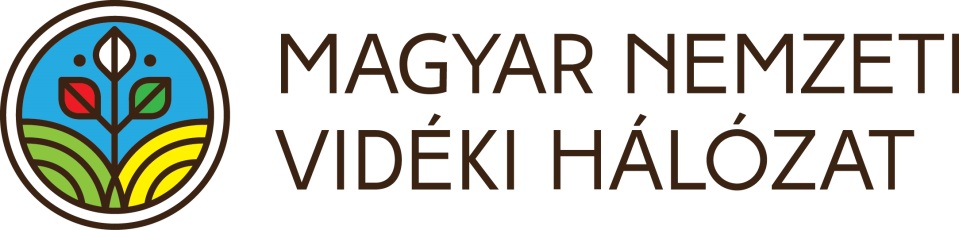 A vidéki térségek kisméretű infrastruktúrájának és alapvető szolgáltatásainak fejlesztésére Helyi termékértékesítést szolgáló piacok infrastrukturális fejlesztése, közétkeztetés fejlesztéseA felhívás kódszáma: VP6-7.2.1-7.4.1.3-17
Helyi termelői piac vagy vásártér fejlesztése (1. célterület) esetében (legalább egy tevékenység kötelezően választandó): 
fedett és fedetlen elárusítóhelyek felújítása, kialakítása;
üzlethelyiségek felújítása, kialakítása;
piaci, vásári szolgáltatásokhoz szükséges helyiségek (pl. hűtőkamra, raktár, stb.) felújítása, kialakítása.
Közkonyha fejlesztése (2. célterület) esetében (legalább egy tevékenység kötelezően választandó): 
étkeztetéshez szükséges tálaló-, melegítő-, főzőkonyha fejlesztése, kialakítása;
raktár, hűtőkamra felújítása, kialakítása;
étkező helyiség férőhelyének bővítése;
konyhai gépek, eszközök, bútorok és berendezési, felszerelési tárgyak, hűtő- és csomagolástechnika beszerzése.
18
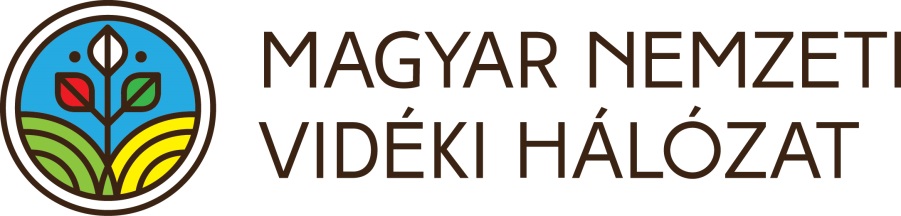 A vidéki térségek kisméretű infrastruktúrájának és alapvető szolgáltatásainak fejlesztésére Helyi termékértékesítést szolgáló piacok infrastrukturális fejlesztése, közétkeztetés fejlesztéseA felhívás kódszáma: VP6-7.2.1-7.4.1.3-17
19
Az agrár-vidékfejlesztési támogatások intézményrendszerének átalakítása
A 328/2016 (X.28.) Korm. rendelet alapján: 
2017. január 1-el a Mezőgazdasági és Vidékfejlesztési Hivatal (MVH) jogutódlással megszűnt. Az MVH általános jogutódja a Magyar Államkincstár
A területi kezelésű kérelemkezelési, helyszíni ellenőrzési, megyei ügyfélszolgálati feladatok, továbbá a kölcsönös megfeleltetéssel összefüggő ellenőrzési feladatok tekintetében az MVH megyei kirendeltségeinek feladatait 2017. január 1-től a megyei Kormányhivatalok látják el
A Magyar Államkincstár 2016. december 27-én megkapta a kifizetésekhez szükséges feltételes akkreditációt
A végleges akkreditációt 2017. október 15-ig kell megkapnia megszereznie. Az eljárás folyamatban van.
Az EMVA Illetékes Hatósága a Miniszterelnökség lett (korábban: Földművelésügyi Minisztérium).
A MÁK a Kifizető Ügynökségi és Közbenső Szervezeti feladatokat látja el
Az integrálódás csak a debreceni kirendeltség esetében jelentett helyváltozást. A többi esetben a munkavégzés helyszíne változatlan maradt. 
A korábbi MVH megyei kirendeltségen folyó ügyfélszolgálatnak megfelelő módon történik a megyei kormányhivatalokban az ügyintézés.
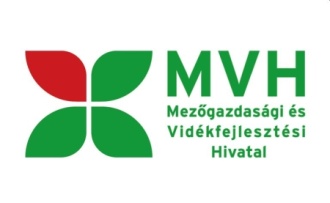 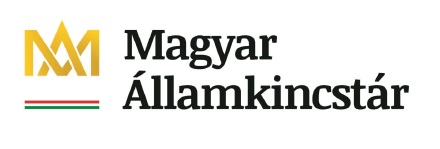 671 munkavállaló
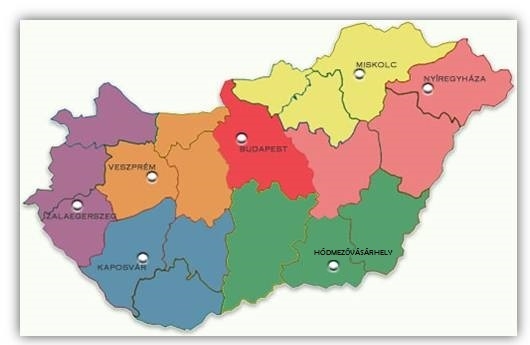 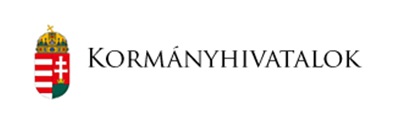 1113 munkavállaló
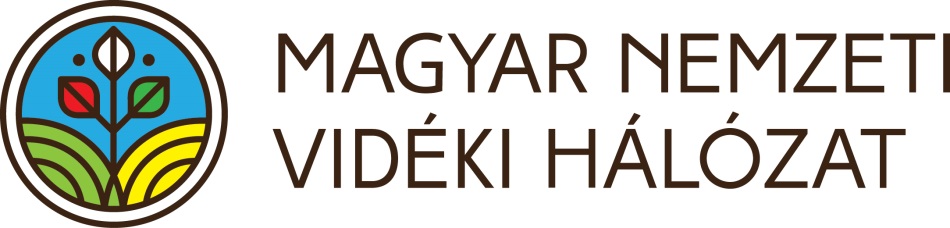 Az MNVH szervezete, jogszabályi változások
az 1698/2005/EK tanácsi rendelet hatályon kívül helyezéséről szóló, 1305/2013/EU európai parlamenti és tanácsi rendelet 54. cikk szerinti célokat szolgálja, amelynek értelmében „Minden tagállam nemzeti vidékfejlesztési hálózatot hoz létre, amely összefogja a vidékfejlesztéssel foglalkozó szervezeteket és közigazgatási szerveket. ”

11/2016. (IV.27.) MvM rendelet: a 2014-2020-as időszakra vonatkozó Vidékfejlesztési Program MNVH vonatkozó része alapján új rendelet vált szükségessé, amely szabályozza az MNVH célját, feladatait, szervezetét.
2016. szeptember 8-án újjáalakult az MNVH Elnöksége (9 fő) 
újjáalakul az MNVH Tanácsa (20 fő)
megújult a Hálózat arculata: új logó, új honlap került bevezetésre
az MNVH területi felelősök megyei szinten látják el a Hálózat képviseletét
Az MNVH feladata továbbra is a vidékfejlesztésben érdekelt  összes szereplő együttműködési hálózatba szervezése, így az érintett kormányzati, önkormányzati és civil közreműködő, gazdálkodó és társadalmi szervezetek, szakmai testületek, információs és együttműködési hálózatba szervezése, tevékenységének összehangolása
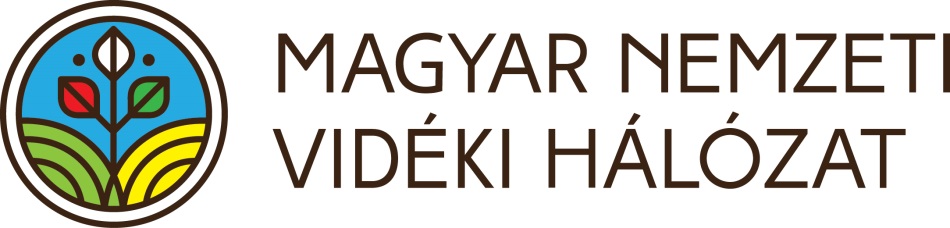 MNVH regisztráció
Az MNVH szolgáltatásainak igénybevétele regisztráció alapján lehetséges. Bármely személy vagy szervezet – ide értve az együttműködéseket, vidéki fejlesztéspolitikai szerveződéseket is – jogosult regisztrálni.

regisztráció kezdeményezése a www.mnvh.eu honlapon keresztül, a már regisztrált személyek és szervezetek a regisztráltak listájában találhatók meg
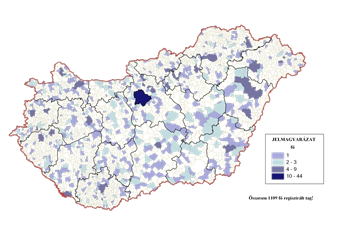 több, mint 13.000 regisztrált személy és szervezet a partnerek között 

előzetes nyilvántartásba vétel megszűnt, projektötlet benyújtásának feltételei változnak
(a regisztráció az előfeltétele a projektötlet benyújtásának)
22
Köszönöm megtisztelő figyelmüket!
Széchenyi Programiroda nonprofit Kft.
1053 Budapest, Szép u. 2., IV. emelet

Kutai Tibor
Magyar Nemzeti Vidéki Hálózat
06306129875
E-mail: kutai.tibor@szpi.hu
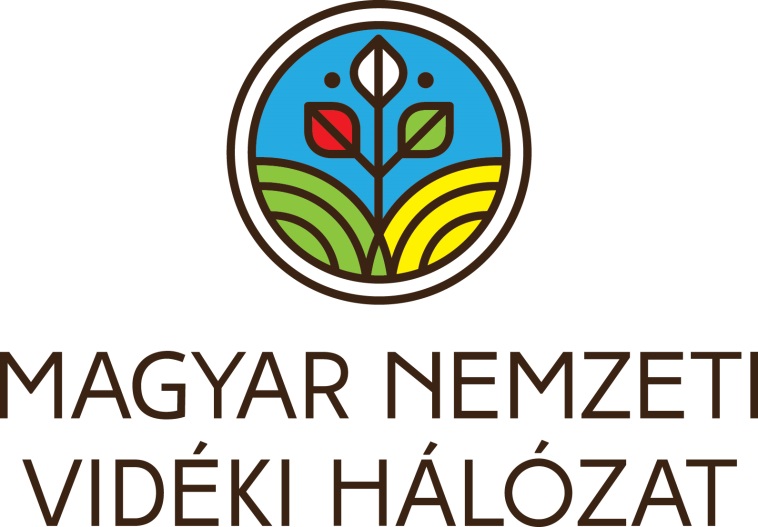